Investment in Theatre Buildings
Survey findings June 2024
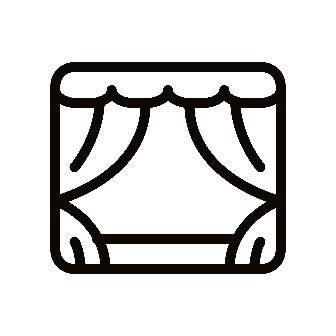 Key Findings
A survey of 65 SOLT & UK Theatre venues found that:

1 in 5 venues require at least £5m in the next 10 years just to continue current operations

Without significant capital investment in the next 5 years:
Almost 40% of venues risk closure 
40% of venues would become too unsafe to use 

However, if theatres can access the investment they need: 
100% of venues would improve their environmental sustainability
57% would be able to increase the variety of programming 
42% of presenting venues would be able to produce their own work
54% would provide more jobs for their local communities
62% would increase or improve outreach work
100% of buildings built in the Victorian period would be able to increase accessibility for audiences
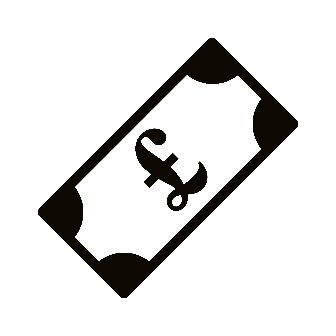 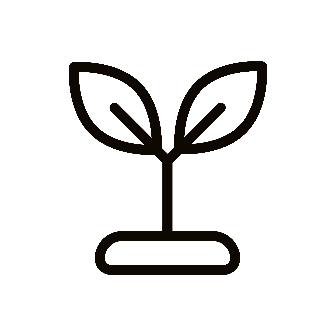 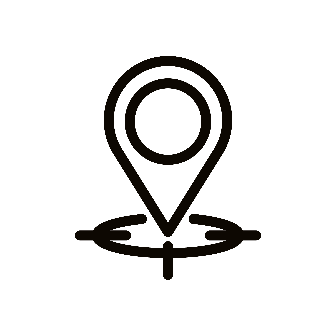 1 in 5 venues will require more than £5m of investment just to continue current operations
Every survey respondent reported that their venue would require capital investment in vital building maintenance or infrastructure in the next ten years, the costs of these works varied substantially.
Almost 40% of venues risk closure without capital investment in the next 5 years
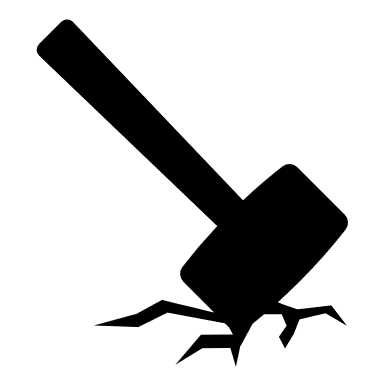 76% of presenting venues would not be able to put on all the productions they would like compared with 55% of producing venues.
47% of producing venues would become too unsafe to use compared with 29% of presenting venues
45% of theatres outside of London would not be able to continue operating as a business compared with 28% of London-based venues
90% of Victorian Theatres would not be able to put on all the productions they would like.
Capital Investment Supports Theatres To Thrive
Theatres reported that Capital Investment in their buildings would help them to:
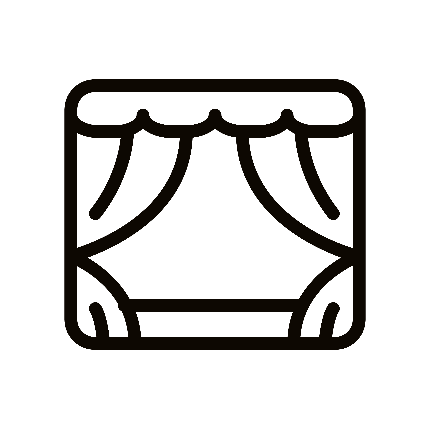 Innovative programming
New and innovative productions require fit-for-purpose theatres to present in. Capital investment will support new and varied programming in SOLT & UK Theatre venues.
42% of presenting venues would be able to program/develop their own work.
70% of venues outside London would increase the variety of their programming compared with 36% in London.
45% of venues built in the Victorian period would build new performance spaces, compared with 19% of post-war buildings
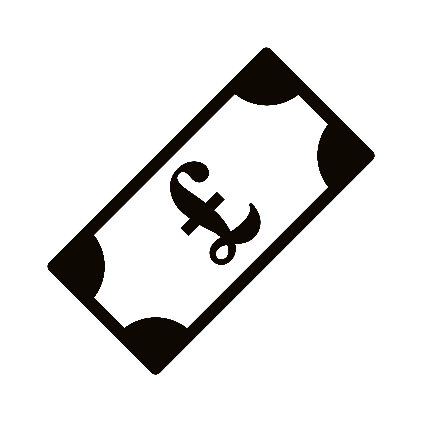 Supporting the local economy
For every £1 spent on a theatre ticket, an additional spend of £1.40 is generated in local economies. Capital investment is vital in improving the financial resilience of theatres.
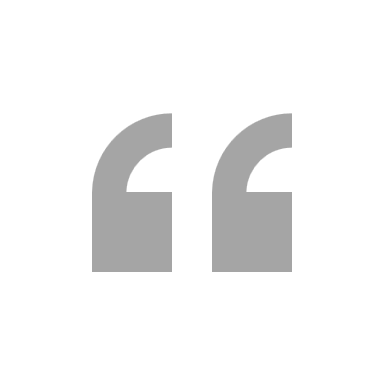 “[We would] introduce a best-in-class education service in partnership with our neighbouring college by investing in dedicated New Theatre Studio Spaces. Increasing our capacity with Circle Seating upgrades to deliver larger premium shows and house larger audiences.”
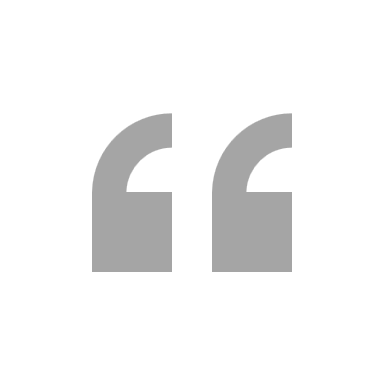 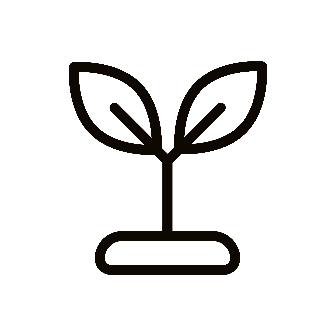 Sustainable spaces
100% of Victorian buildings would use capital investment to increase accessibility for audiences, 90% would also increase accessibility for performers.
96% of London-based venues would use capital investment to reduce their carbon footprint.
85% of venues outside London would increase accessibility for staff and performers.
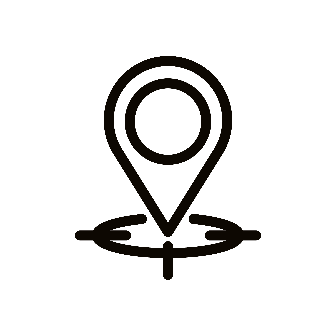 Cultural placemaking
Theatres are local hubs for their community, bringing footfall to highstreets, celebrating local culture, educating and enriching through schools and skills work and preserving historic buildings. Capital investment ensures they can fulfil this vital role.
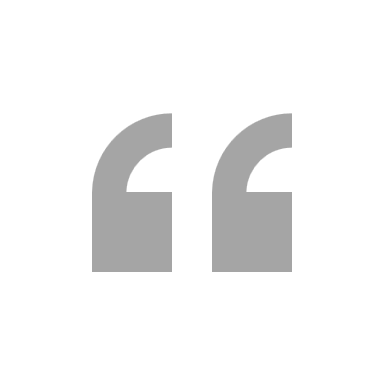 “[We would] build future arts careers, train more people. Reach more people through participation activity.”
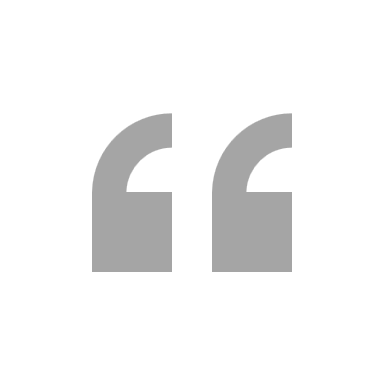 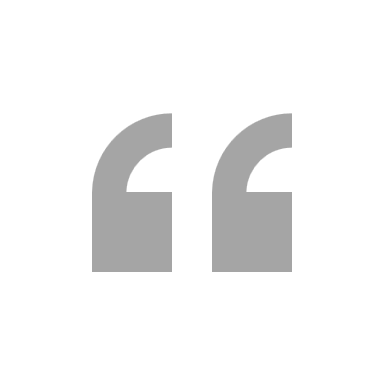 “Collaborate [with our local] University to create a theatre of the future [and] enable study of impact of arts & culture on audiences”
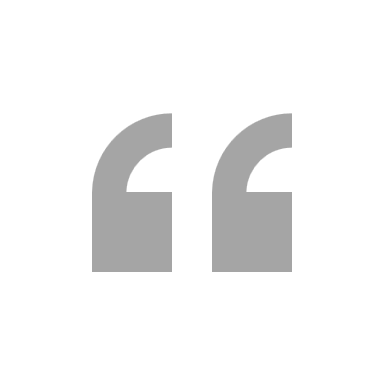 Profile of respondents
We received responses from 65 SOLT & UK Theatre venues, the profile is as follows:
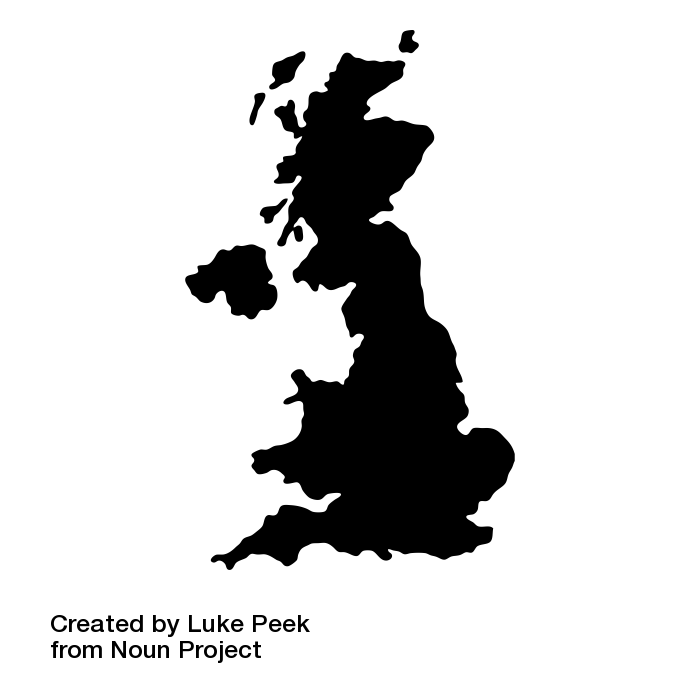 I am responding on behalf of…

Presenting venue: 21 
Not-for-profit producing venue: 33
Commercial producing venue: 3
Other: 8 (Others included arts centre, combination producing and presenting, studio spaces and educational spaces)
62 UK Theatre members

20 SOLT members
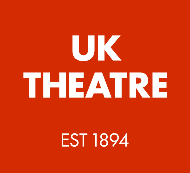 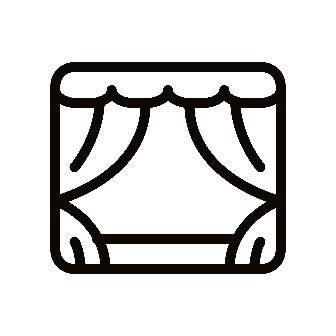 Scotland: 6
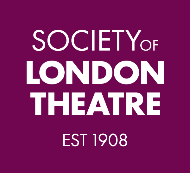 England: 32
When was your largest auditorium built?

Victorian (Earlier than 1890): 11
Pre-war (1890 – 1945): 15
Post-war (1945-1990): 26
Millenium (1990 or later): 13
Wales: 2
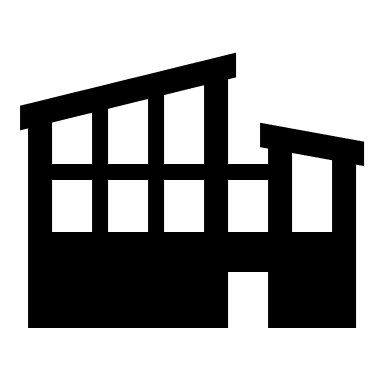 London: 25